Group Projects
1
Assignment

Rubric

Group Self-Assessment

Story Board

Examples
Group Presentations
2
Impact of Global Change  on New England’s Coastal Environment 

	Global Change Topic		 	 	Societal Institutions 
	- global warming					- economy
	- sea level rise						- education
	- extreme weather					- family
	- corporate globalization			- politics
	- ecosystem disruption				- religion
Demonstrates Critical Thinking
	4-person groups (TBD)
	5 minutes each (20 minutes total, 10 minutes questions)
	May5th, 8-11 AM (during scheduled finals)
Topics
Global Change Related
Coastal Related
New England Related
Levels of Critical Thinking (Spectrum)
3
1) Uninformed
	- never heard of it before
2) Hear-Say 
	- information from parents, friends, media?
3) Initial Fact Checking
	- check source of information without 
	  regard to quality of reference
4) Advanced Fact Checking
	- use high-quality references or collect data
5) Discrimination
	- able to ID good and bad arguments
	- see alternative interpretations
6) Critical Thinker	
	- ID issue, 
	- gathers relevant info, 
	- reasoned interpretations
	- possible alternatives  
	- communicate results
Group Projects
4
6) Critical Thinker	
	- ID issue, 
	- gathers relevant info, 
	- reasoned interpretations
	- possible alternatives  
	- communicate results
Accepter vs Deny-er
Accepter vs So-What-er
Person #1
Introduction
- identify the Issue
- set the stage
Person #2
Person #3
Interpretation #1
- gather data/info
- reasoned interpretation
Interpretation #2
- gather data/info
- reasoned interpretation
Societal Implications
- One or more societal institutions
- Related to interpretations
- What could/should be done
Person #4
Group Projects
7
Story Board
Introduction
Interpretation #1
Interpretation #2
Summary
ID Key Issue
Background  Info
5 W’s
Interpretations
Possible Option
Supporting Data
Interpretation
Caveats?
Possible Option
Supporting Data
Interpretation
Caveats?
Summarize Causes
Societal Implications
Mitigation Options
What to do?
He isn’t funny
Supporting Data
-  Students don’t laugh
Interpretation based on data
- He isn’t funny
Rob tells bad jokes

He says things he thinks
  are clever
Nobody really laughs
Says inappropriate things


He isn’t funny
He is funny, but 
   I don’t get his jokes
Summarize Arguments
Funny vs Not

Societal Implications
- Family
   (people avoid him)

Mitigation Options
- Buy him comedy lessons ($$)
- Avoid Him ($)
- Feign laughter ($$)
- Tell him not to tell jokes ($$$)
He is funny, but 
   I don’t get his jokes
Supporting Data
- John & Dave laugh
Interpretation based on data
- He is funny, but 
   I don’t get his jokes
City of New Orleans (Example)
8
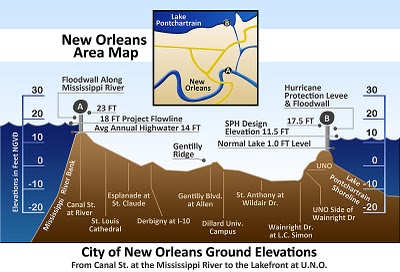 Group Projects
9
Story Board – New Orleans
Introduction
Interpretation #1
Interpretation #2
Summary
ID Key Issue
Background  Info
5 W’s
Interpretations
Possible Option
Supporting Data
Interpretation
Caveats?
Possible Option
Supporting Data
Interpretation
Caveats?
Summarize Causes
Societal Implications
Mitigation Options
What to do?
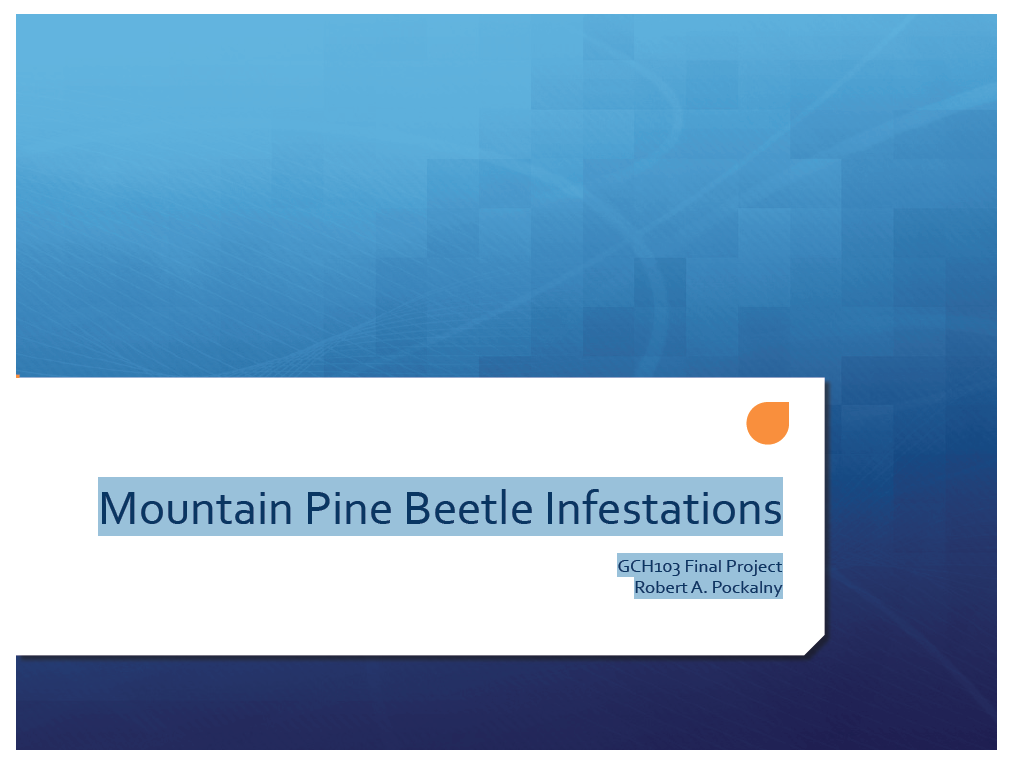 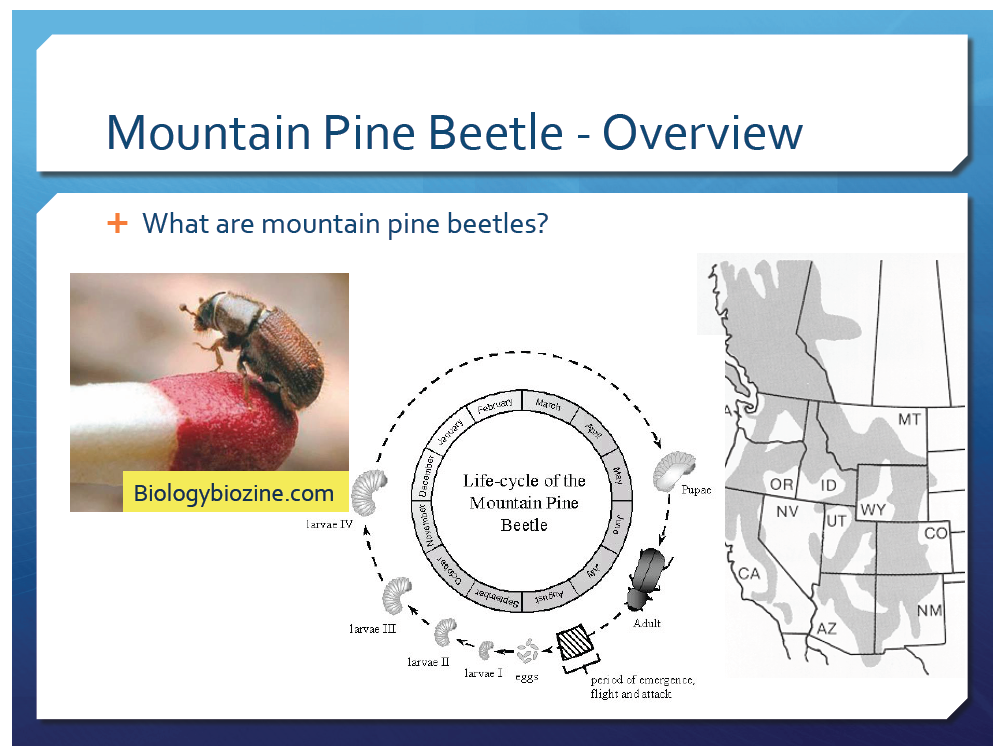 IDENTIFY THE ISSUE
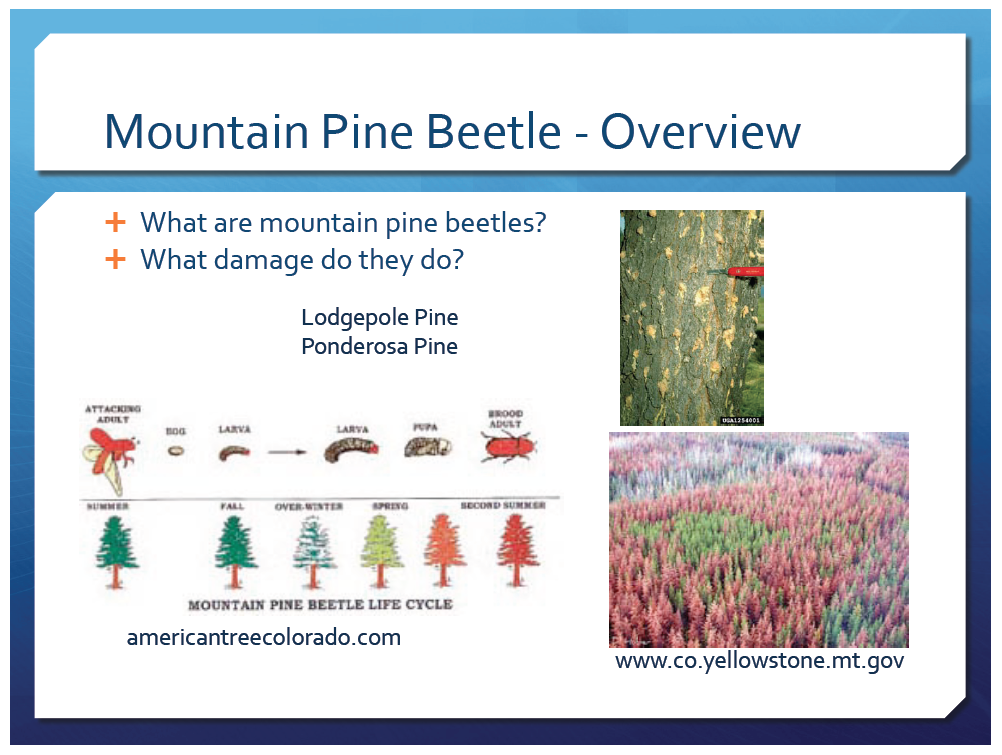 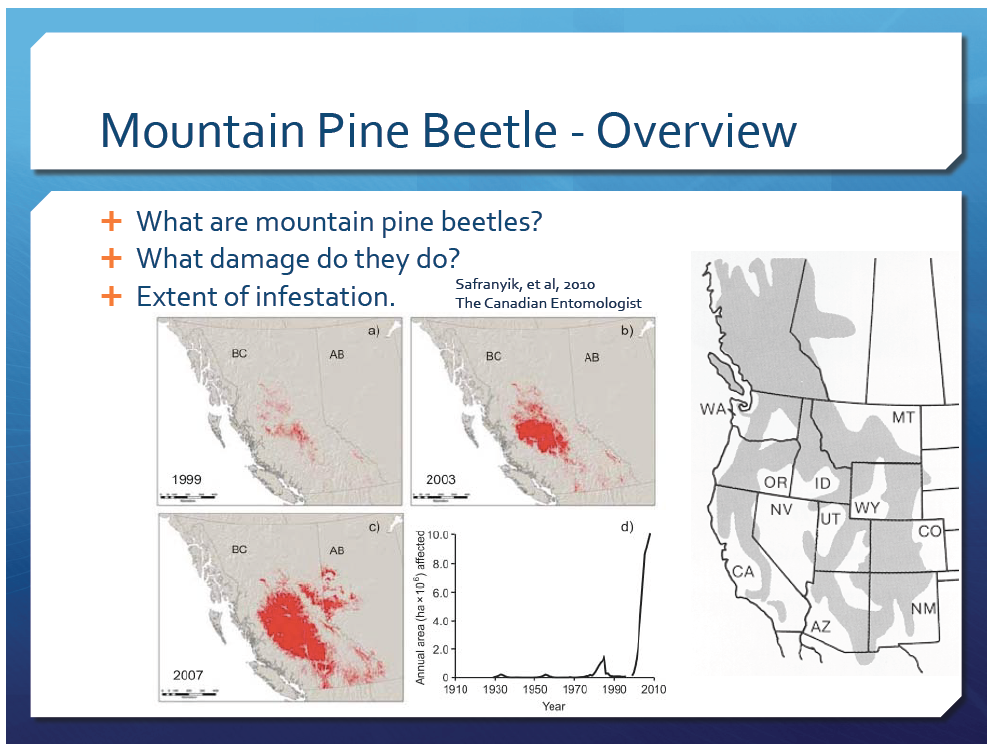 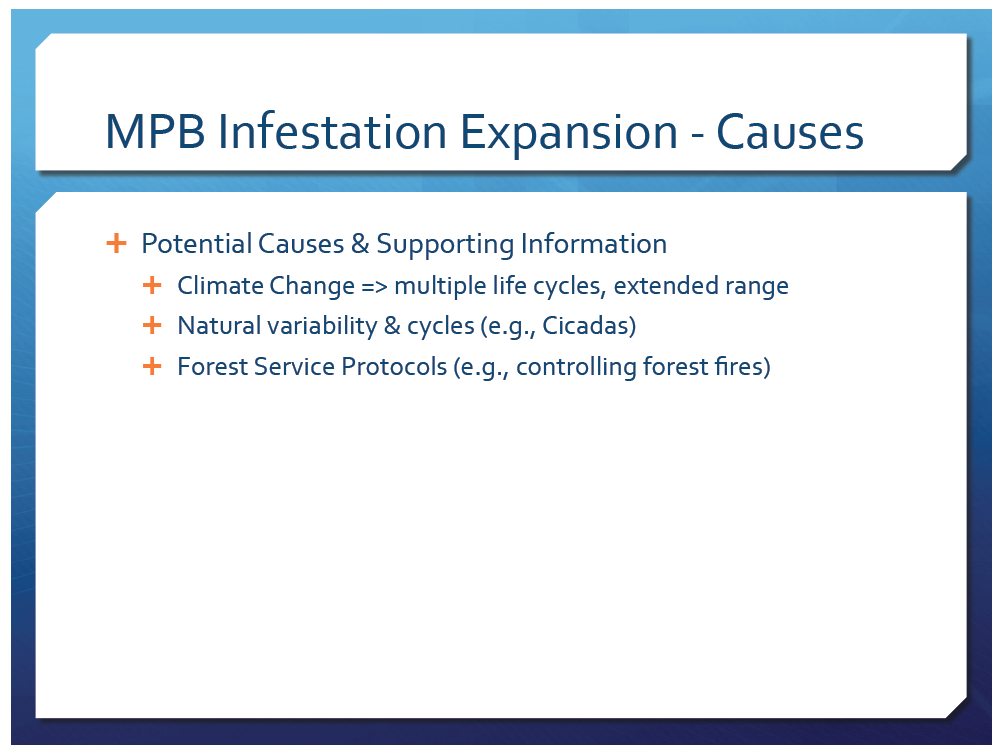 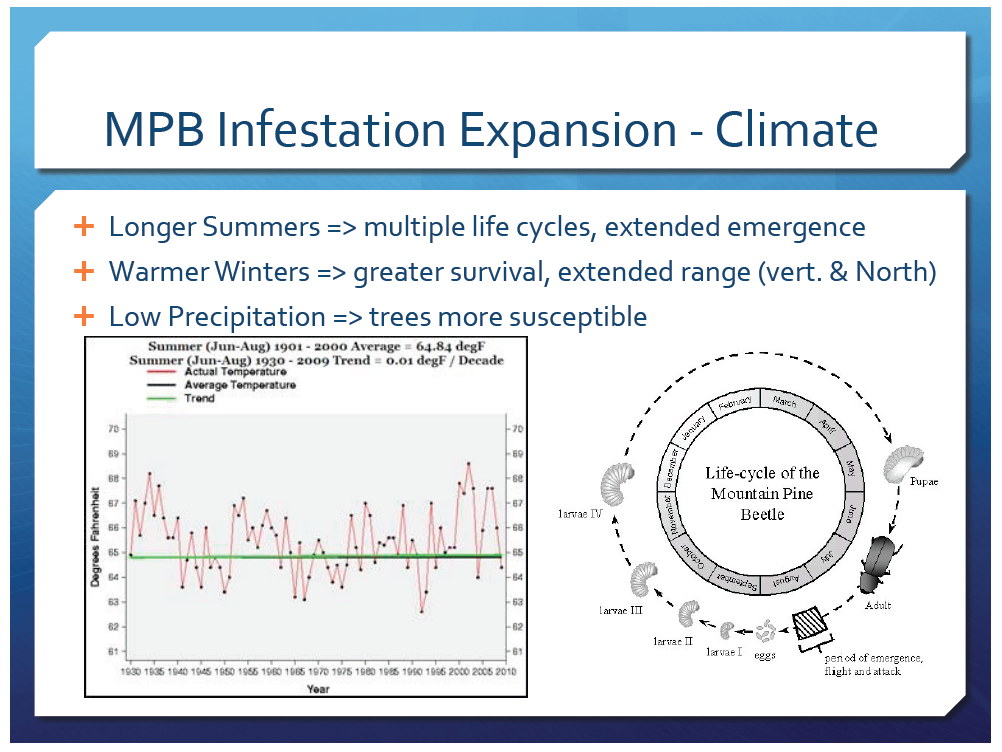 INTERPRETATION #1
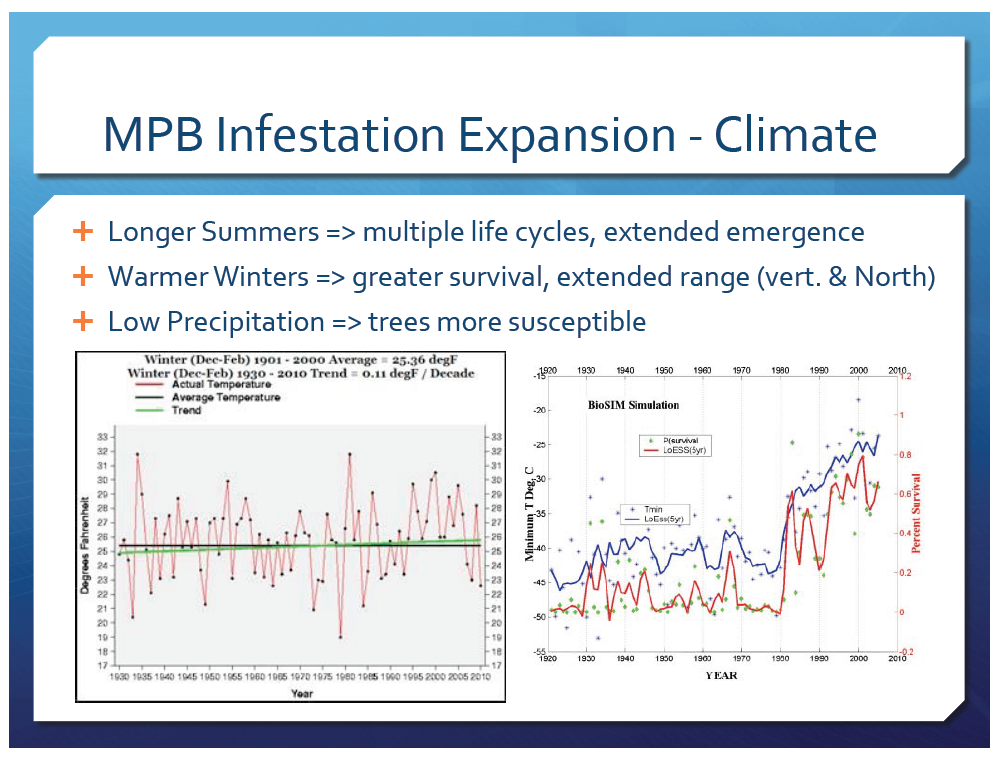 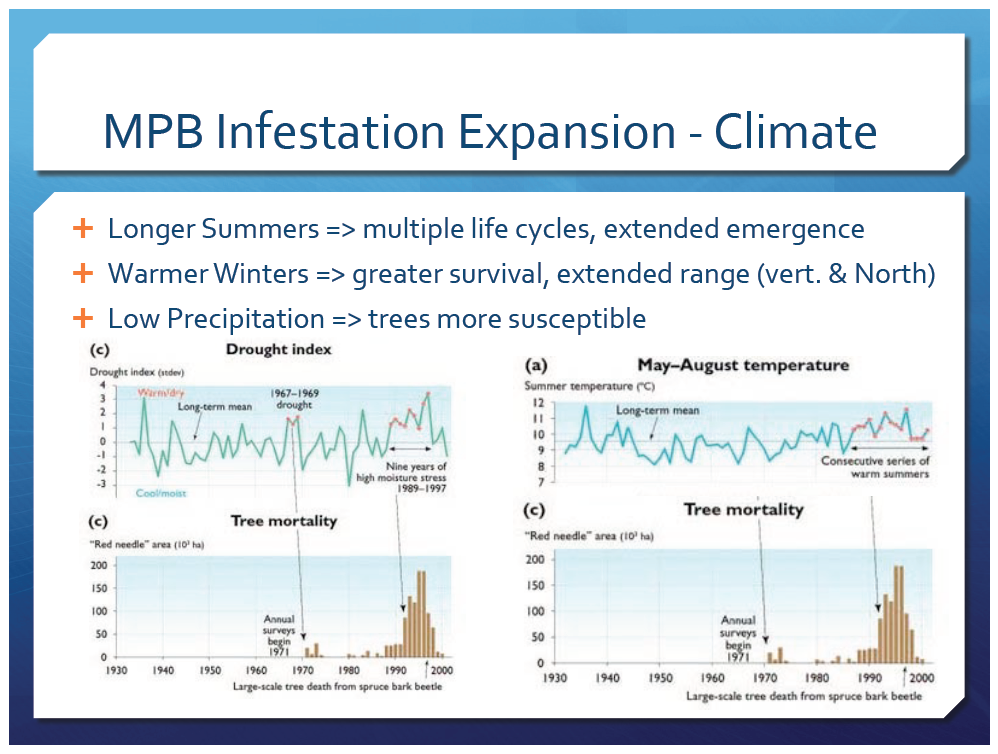 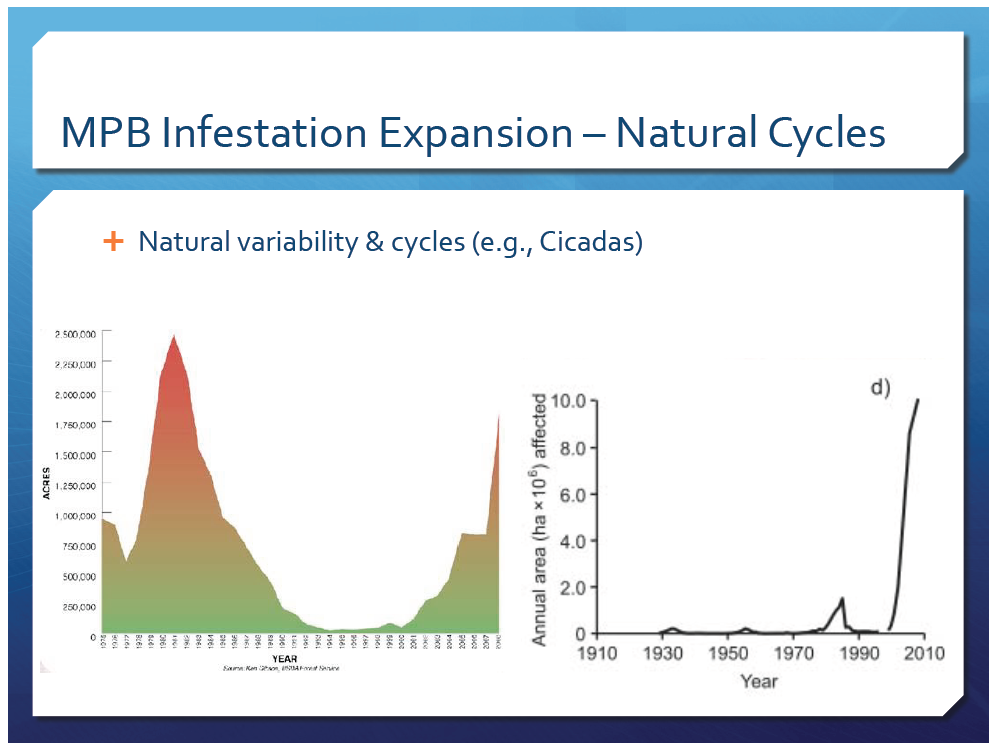 INTERPRETATION #2
Infestations every 20 years (e.g., Cicadas, 17 years)
Recent increase in affected areas is an artifact of better observation tools
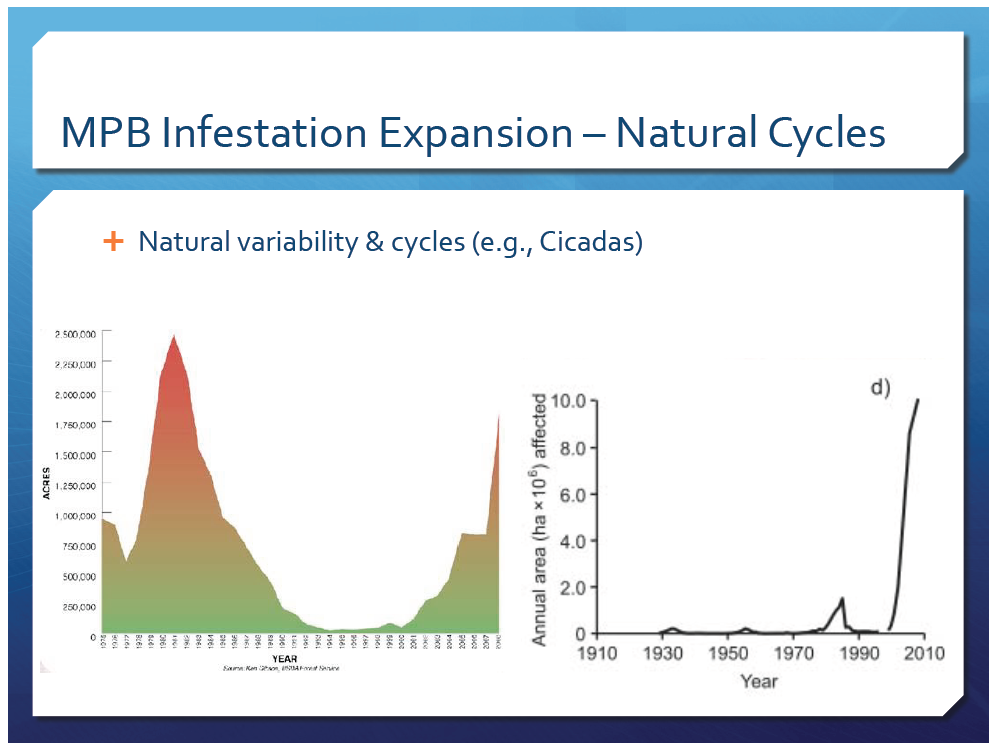 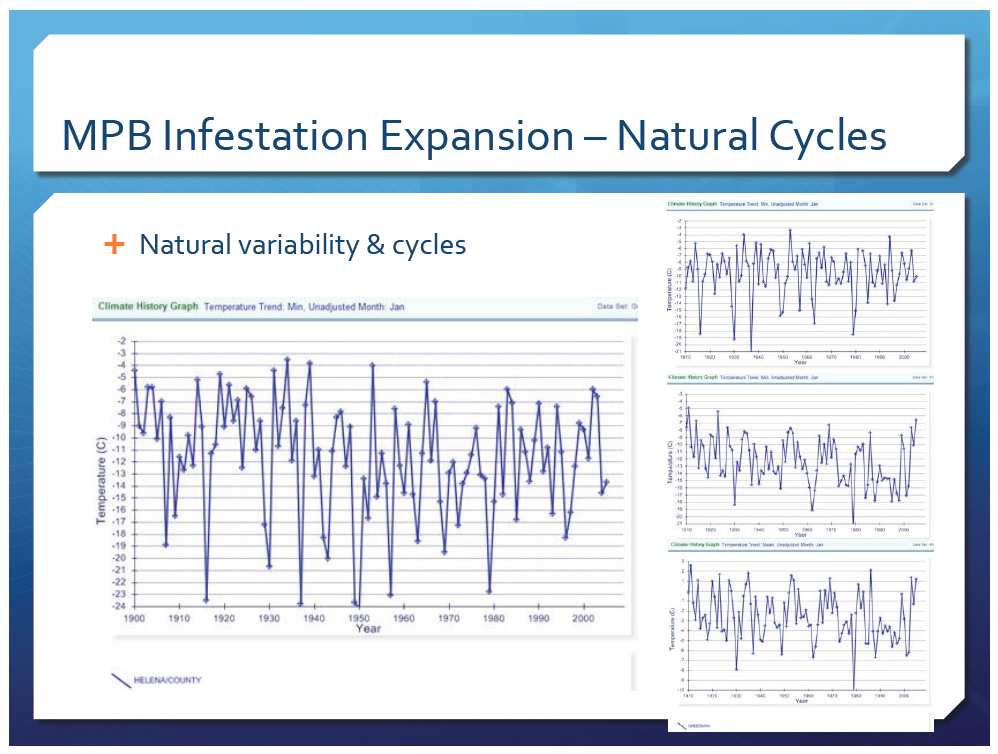 will end up costing an estimated 11,000 jobs over the next 14 years.
Winters are actually getting colder
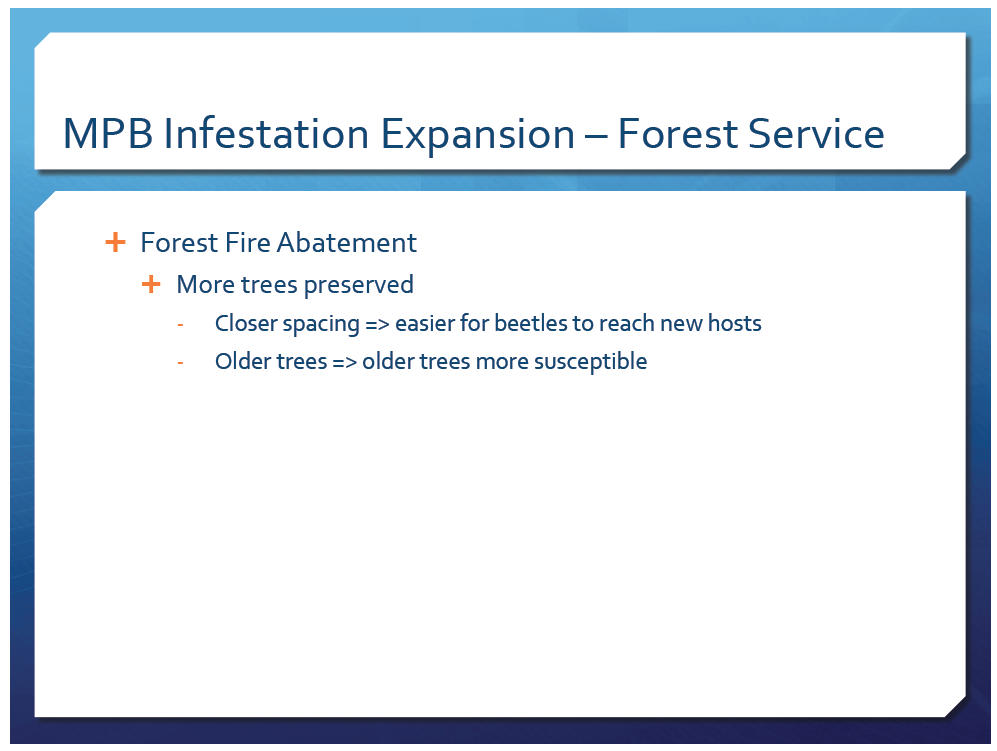 INTERPRETATION #3
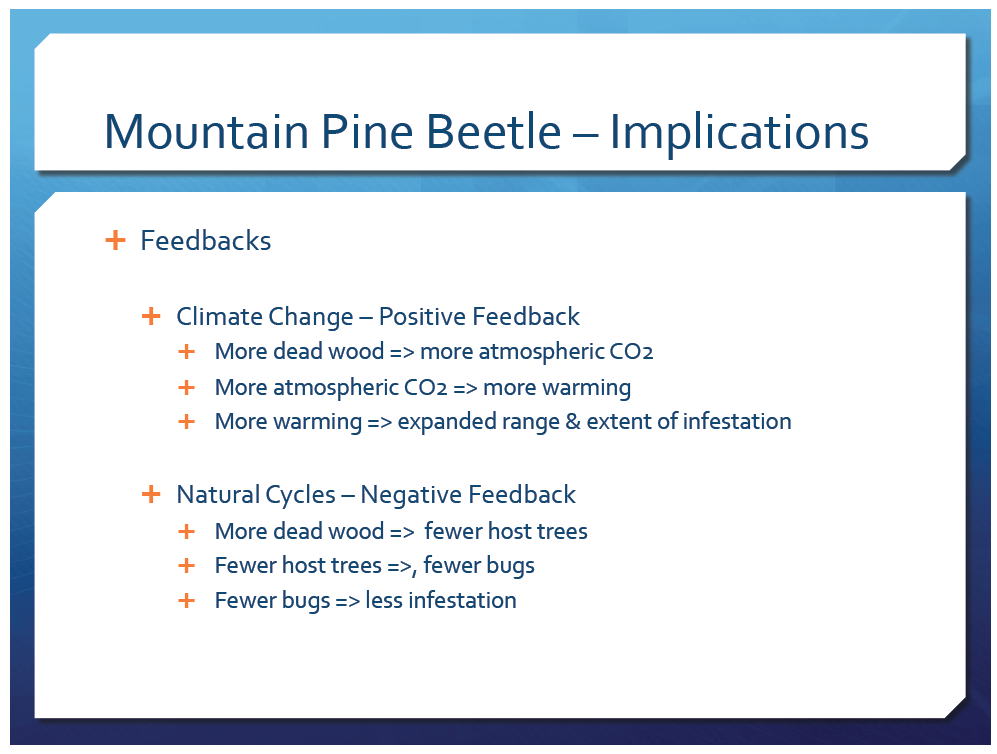 Societal IMPLICATIONS
will end up costing an estimated 11,000 jobs over the next 14 years.
Economic Impacts
	- Loss of Timber
		U.S. Forest Service committed $40 million for cleanup efforts in 2009
		Cost an estimated 11,000 jobs in Canada over the next 14 years.
	- Fire Hazard
	- Loss of Tourism
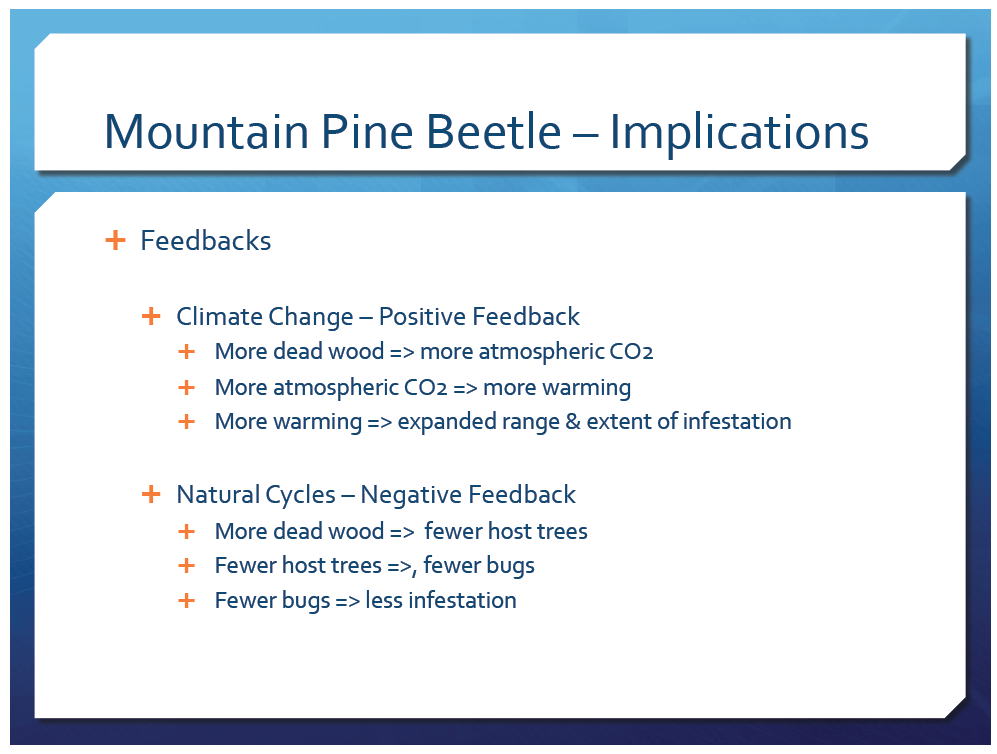 will end up costing an estimated 11,000 jobs over the next 14 years.
What Could/Should be Done ?
	- If Global Warming
		Treat Forests – costly, but provides jobs
		Not sure if reducing atmospheric CO2 will help
		Positive Feedback of dying trees

	- If Natural Cycle
		Wait for nature to take its course
		Not worth spending money to treat forests
		No need to change our habits

	- If Forest Service Practices
		Change forestry practices
		Wait to see if it is a climate issue
Group Presentations
24
Impact of Global Change  on New England’s Coastal Environment 

	Global Change Topic		 	 	Societal Institutions 
	- global warming					- economy
	- sea level rise						- education
	- extreme weather					- family
	- corporate globalization			- politics
	- ecosystem disruption				- religion
Demonstrates Critical Thinking
	4-person groups (TBD)
	5 minutes each (20 minutes total, 10 minutes questions)
	May5th, 8-11 AM (during scheduled finals)
Topics
Global Change Related
Coastal Related
New England Related
Critical Thinking
25
Characteristics of an Effective of Exams
1- Valid: measures what it is supposed to measure
2- Reliable: test & re-test yields same results
3- Practical: easy to conduct and score
4- Comprehensive: covers all the items that have been taught
5- Relevant: measures reasonably well the achievement
6- Balanced: samples all topics appropriately
7- Appropriate in difficulty: neither too hard nor too easy
8- Clear: questions and instructions should be clear
9- Authentic: language of the test should reflect everyday discourse
10- Appropriate for time: appropriate in length for the allotted time
11- Objective: same score if graded by different teachers
12- Economical: best use of the teacher’s time for preparing and grading
Purpose of Exams
Assess Student’s Knowledge/Understanding of Subject
Assess Instructor’s Ability to Transfer Knowledge
Critical Thinking
26
What is a fair test?
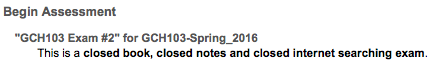 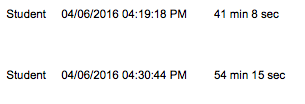 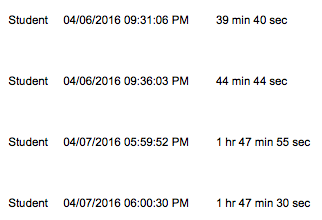 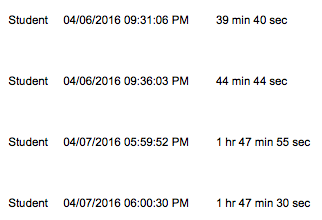 Critical Thinking
27
What is a fair test?
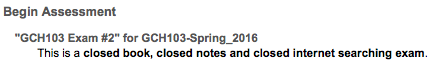 75% => answer corresponds to info covered in class
25% => answer not covered in class
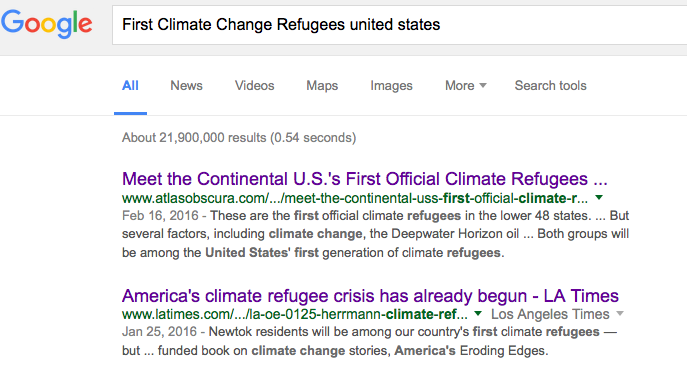 Critical Thinking
28
What should we do going forward?